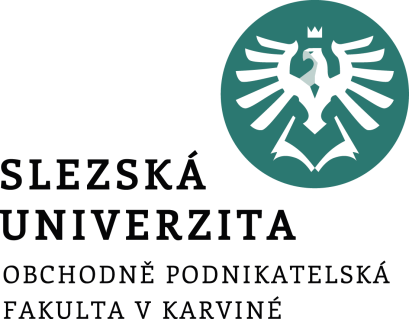 Specifika financování mezinárodního podnikání malých a středních podniků
Ing. Jana Šimáková, Ph.D.
Financování mezinárodního podnikání
Malé a střední podniky
Malé a střední podniky (MSP) představují samostatné podnikatelské jednotky v rukou jednoho nebo několika podnikatelů, s malým počtem pracovníků, relativně malým kapitálem a malým ročním obratem. 
Doporučení Evropské komise 2003/361/EC obsahuje definici MSP se záměrem posílit jejich konkurenceschopnost.
Podniky musí být nezávislé, tzn. že jiný subjekt nesmí v MSP vlastnit více než 25 % akcií nebo hlasovacích práv.
09 Specifika financování mezinárodního podnikání malých a středních podniků
[Speaker Notes: csvukrs]
Výhody a nevýhody MSP
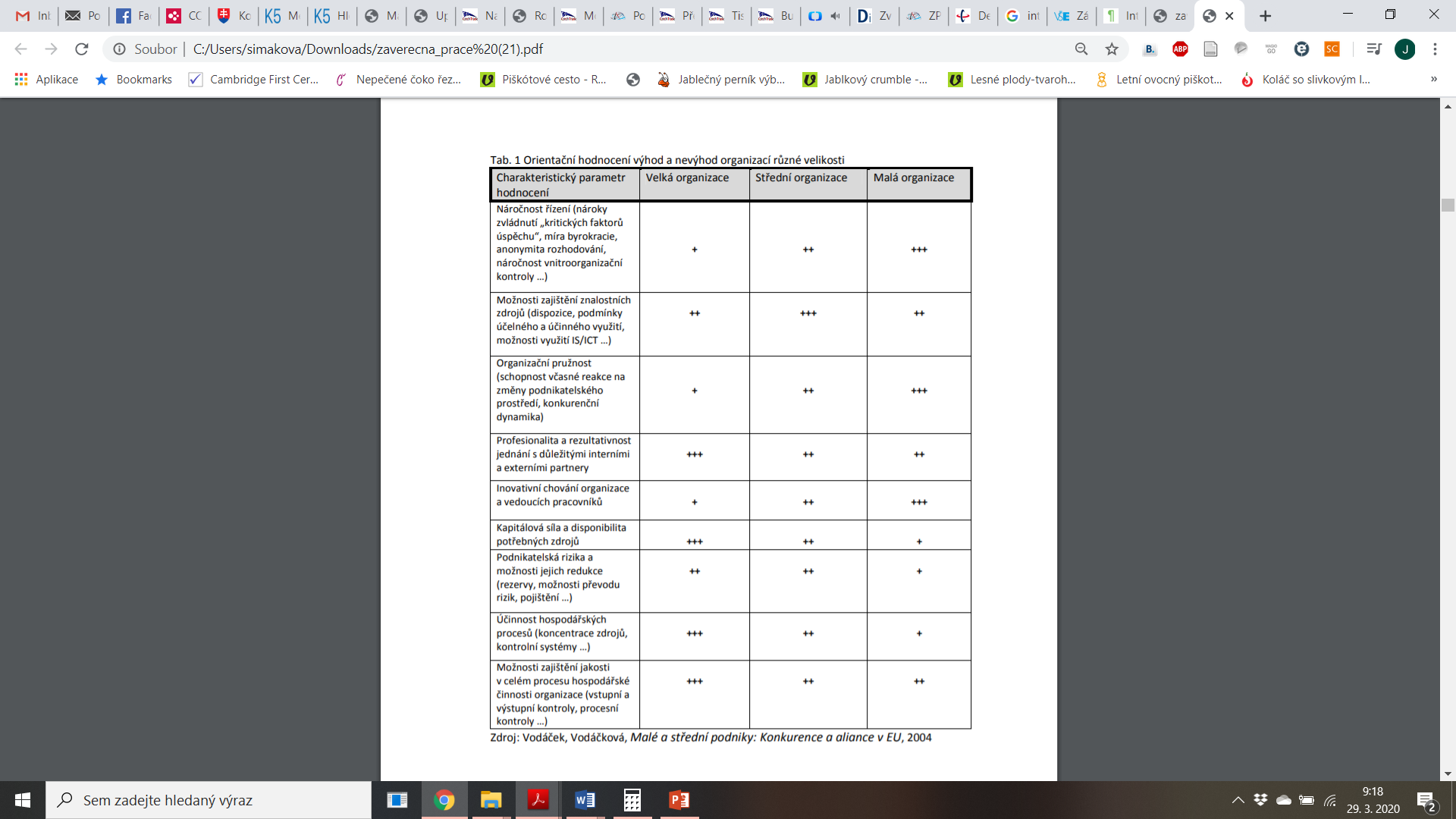 09 Specifika financování mezinárodního podnikání malých a středních podniků
[Speaker Notes: csvukrs]
Rozdělení českých MSP ve vtahu k internacionalizaci
Střední podniky, které jsou významné pro domácí trh ČR a již mají vlastní dlouhodobější zkušenosti z mezinárodní spolupráce.
Střední podniky a exportní malé firmy, které pracují v růstových oborech a mají krátkodobější zkušenosti z mezinárodní spolupráce.
Střední a malé podniky, které jsou dosud zaměřené na domácí trh a pracují převážně v tradičních oborech.
Mikropodniky zakotvené v určité lokální oblasti domácího trhu bez zkušeností s podnikáním v mezinárodním prostředí.
09 Specifika financování mezinárodního podnikání malých a středních podniků
[Speaker Notes: csvukrs]
SWOT analýza malých a středních podniků v České republice
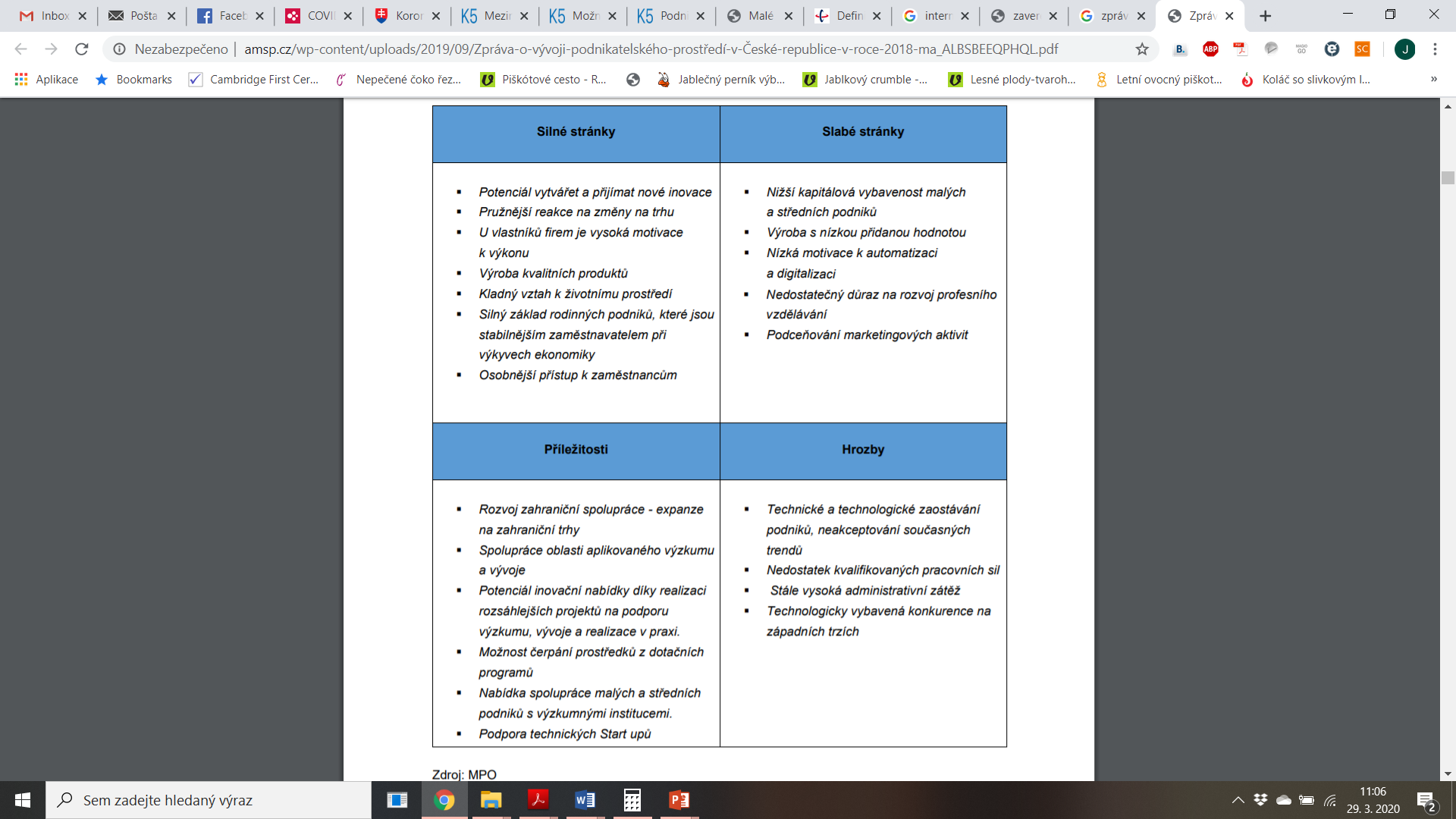 http://amsp.cz/wp-content/uploads/2019/09/Zpr%C3%A1va-o-v%C3%BDvoji-podnikatelsk%C3%A9ho-prost%C5%99ed%C3%AD-v-%C4%8Cesk%C3%A9-republice-v-roce-2018-ma_ALBSBEEQPHQL.pdf
09 Specifika financování mezinárodního podnikání malých a středních podniků
[Speaker Notes: csvukrs]
Formy vstupů MSP na zahraniční trhy
Formy přítomnosti firmy na zahraničním trhu 

vývoz a dovoz zboží a služeb

formy nenáročné na kapitálové investice

kapitálově náročné formy vstupu na mezinárodní trhy
Pro MSP pouze výjimečně
09 Specifika financování mezinárodního podnikání malých a středních podniků
[Speaker Notes: csvukrs]
Faktory ovlivňující zahraniční aktivity MSP
Konkurenceschopné výrobky nebo služby

Obchodní oddělení

Účast na zahraničních výstavách a veletrzích

Finanční zdroje
09 Specifika financování mezinárodního podnikání malých a středních podniků
[Speaker Notes: csvukrs]
Zdroje financování
Kapitálová struktura
09 Specifika financování mezinárodního podnikání malých a středních podniků
[Speaker Notes: csvukrs]
Hlavní zdroje financování mezinárodního podnikání MSP
Vzhledem k tomu, že pro investory, banky  a jiné finanční instituce představují MSP vyšší riziko investice, jsou jejich finanční zdroje poměrně omezené.

Nejdůležitější zdroje financování MSP:
bankovní úvěr
dodavatelský úvěr
státní podpory 
dotace
09 Specifika financování mezinárodního podnikání malých a středních podniků
[Speaker Notes: csvukrs]
Vlastní zdroje financování v MSP
Zdroje vlastního kapitálu:
Interní
vzniklé v podniku z předešlé činnosti (zisk a odpisy)
Omezením zisku jako zdroje financování je jeho volatilita v čase. Obzvlášť u MSP je riziko závislé na ekonomickém cyklu.

Externí
navýšení základního kapitálu stávajícími nebo novými společníky
Mezi MSP je nejrozšířenější formou podnikání  společnost s ručením omezením - s.r.o.. 
Akciových společností mezi MSP je omezené množství, proto k získání kapitálu není možné využít emise akcií.
09 Specifika financování mezinárodního podnikání malých a středních podniků
[Speaker Notes: csvukrs]
Cizí krátkodobé zdroje financování v MSP
Cizí krátkodobé zdroje financování mezinárodního podnikání MSP je primárně využíváno pro financování zahraničního obchodu, a to zejména standardními formami:
Dodavatelské úvěry
Odběratelské úvěry
Kontokorentní úvěry
Faktoring
09 Specifika financování mezinárodního podnikání malých a středních podniků
[Speaker Notes: csvukrs]
Cizí střednědobé a dlouhodobé zdroje financování v MSP
Bankovní úvěry

Emise dluhopisů
Emise je pro podmínky MSP velmi limitovaná, tudíž není převážně využívána.

Leasing

Forfaiting
09 Specifika financování mezinárodního podnikání malých a středních podniků
[Speaker Notes: csvukrs]
Alternativní financování mezinárodního podnikání MSP
Venture kapitál
Poskytován investičními a finančními společnostmi, specializovanými fondy  
Poskytován jednotlivci (Business Angels) 
Jedná se o tzv. smart-money (kromě finanční investice přispívá investor svým know-how, skušenostmi a kontakty)

Státní podpora MSP

Podpora mezinárodních organizací
09 Specifika financování mezinárodního podnikání malých a středních podniků
[Speaker Notes: csvukrs]
Druhy venture kapitálu
Seed capital (předstartovní financování)
Financování ještě před samotným vznikem podniku. Řadí se sem financování projektů jako vývoj výrobku, založení podniku, zahájení výroby či uvedení produktu na trh. Riziko této investice je vysoké.
Start-up capital (startovní financování)
Financování výroby a distribuce již existujícího produktu pro podnik, který se chystá proniknout na trh.
Early stage development capital (financování počátečního rozvoje)
Jedná se o financování podniků, které většinou fungují méně než 3 roky, ale jsou příliš rizikové pro úvěrové financování.
Expansion capital - later stage venture (rozvojové financování)
Používá se, když se jedná o podnik, který je v zisku a jde pouze o rozšíření výroby, nebo zavedení dalšího výrobku. Takové financování nese pro investory nižší riziko.
Debt replacement (profinancování dluhu)
Financování v případě krátkodobé ztráty a kolapsu cash flow, při kterém investor získá majetkový podíl v podniku. Jde o nahrazení cizích zdrojů vlastním kapitálem, v podnicích s vysokým podílem cizích úvěrových zdrojů a tím dochází k navýšení základního kapitálu.
Rescue capital (záchranný kapitál)
Je to investice do podniků, kterým hrozí krach. Taková investice bývá nezbytná na jeho odvrácení.
09 Specifika financování mezinárodního podnikání malých a středních podniků
[Speaker Notes: csvukrs]
Koncepce podpory MSP v ČR
09 Specifika financování mezinárodního podnikání malých a středních podniků
[Speaker Notes: csvukrs]
Podpora konkurenceschopnosti MSP v EU
Hlavní priority podpory MSP v EU:

regulatorní - znamená vytvoření příznivého prostředí pro MSP především zjednodušováním administrativních povinností a zmírňováním možných nepříznivých dopadů nové legislativy na MSP

finanční - spočívá v poskytování finančních zdrojů, ulehčujících přístup MSP k investicím

nefinanční – ulehčující MSP přístup k informacím, vzdělávání, poradenství
09 Specifika financování mezinárodního podnikání malých a středních podniků
[Speaker Notes: csvukrs]
Operační program TAK
Operační program Technologie a aplikace pro konkurenceschopnost
V období 2021–2027 budou moci podniky čerpat dotace pro projekty se zaměřením na inovace, výzkum a vývoj, energetické úspory, obnovitelné zdroje nebo digitalizaci. 
Všechny informace a rozdělení dotací i dle velikosti podniku jsou k dispozici zde: 
https://www.dotace-optak.cz/dotacni-programy/
09 Specifika financování mezinárodního podnikání malých a středních podniků
[Speaker Notes: csvukrs]
Další programy na podporu internalizace MSP
Program Marketing 
nabízí pomoc při účasti na zahraničních výstavách a veletrzích.
Program NOVUMM 
zaměřen na podporu zahraničních akcí, kde se při účasti se zvyšuje povědomí o firmě, které následně přispívá k zvýšení produkce a vývozu jejich produktů. 
Program NOVUMM KET
přispívá ke zviditelnění firmy na zahraničním trhu a podpoře mezinárodní konkurenceschopnosti. Tato podpora pak je impulsem k zvýšení produkce a vývozu produktů, což kladně posiluje růst zaměstnanosti. 
Program DESIGN 
jeho prostřednictvím poskytují designéři z Adresáře designérů a kvalitní propagace zvýhodněné designérské služby zaměřené na zvýšení mezinárodní konkurenceschopnost MSP jejich designu v zahraničí.
09 Specifika financování mezinárodního podnikání malých a středních podniků
[Speaker Notes: csvukrs]
Programy na podporu Startupů
Cílem podpory začínajících podniků s technologickým a inovačním potenciálem je urychlení rozvoje těchto podnikatelských aktivit inovativních MSP a získání zkušeností s podnikáním jak v ČR, tak na vyspělých zahraničních trzích. 

Podpora je realizována prostřednictvím:
specifických poradenských služeb mentorů
přenosu podnikatelského know-how
podpory komercializace produktu
transferu výsledků vývojových a inovačních aktivit
09 Specifika financování mezinárodního podnikání malých a středních podniků
[Speaker Notes: csvukrs]
Programy na podporu Startupů z prostředků OP PIK
CzechAccelerator 
3měsíční akcelerační program, v průběhu kterého je možno využívat kancelářské prostory místního podnikatelského inkubátoru, mentoring, poradenství, služby na ochranu duševního vlastnictví, zúčastňovat se networkingových akcí
CzechDemo 
pomáhá podnikům s přípravou a účastí na prezentačních akcích a které jsou příležitostí pro získání zákazníků, investorů a financování.
CzechMatch 
pomáhá s přípravou na prezentaci a jednání s investory a obchodními partnery. Firmy mají příležitost představit svůj inovativní nápad zahraničním investorům a získat od nich zpětnou vazbu. 
 CzechStarter
pomáhá získat know-how od zkušených podnikatelů, je možnost až 7 měsíců získávat rady od mentorů a poradců, a to včetně ochrany duševního vlastnictví.
09 Specifika financování mezinárodního podnikání malých a středních podniků
[Speaker Notes: csvukrs]
Aktivity Ministerstva průmyslu a obchodu
České oficiální účasti na mezinárodních veletrzích a výstavách v zahraničí mají za cíl podporu českých podnikatelských subjektů na veletrzích a výstavách, usnadňují tak jejich pronikání na zahraniční trhy a propagaci České republiky ve světě.
Účast na akcích v roce 2018 s podporou Ministerstva průmyslu a obchodu v celkové alokaci 59,2 mil. Kč směřovala k uzavření kontraktů v celkové výši přes 3,4 mld. Kč.
Podpora veletržních účastí patří mezi nejúčinnější a mezi podniky nejoblíbenější formu podpory. Zejména pro MSP přispívá k posílení jejich mezinárodní konkurenceschopnosti a tím k růstu jejich exportu.

Agentura na podporu obchodu CzechTrade představuje hlavní nástroj pro realizaci služeb na podporu exportu zejména v oblastech B2B pro malé a střední firmy.
09 Specifika financování mezinárodního podnikání malých a středních podniků
[Speaker Notes: csvukrs]
Děkuji za pozornost